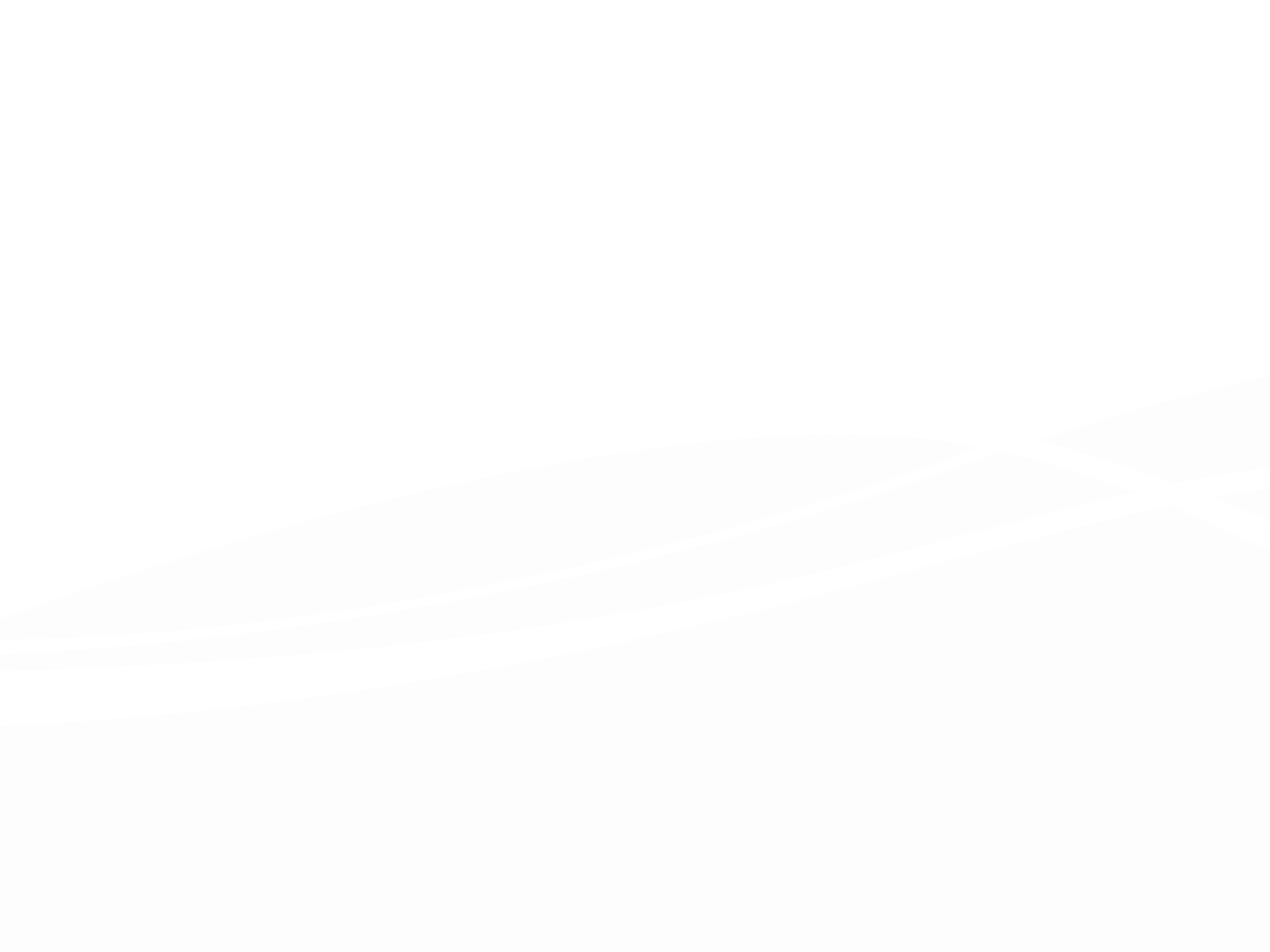 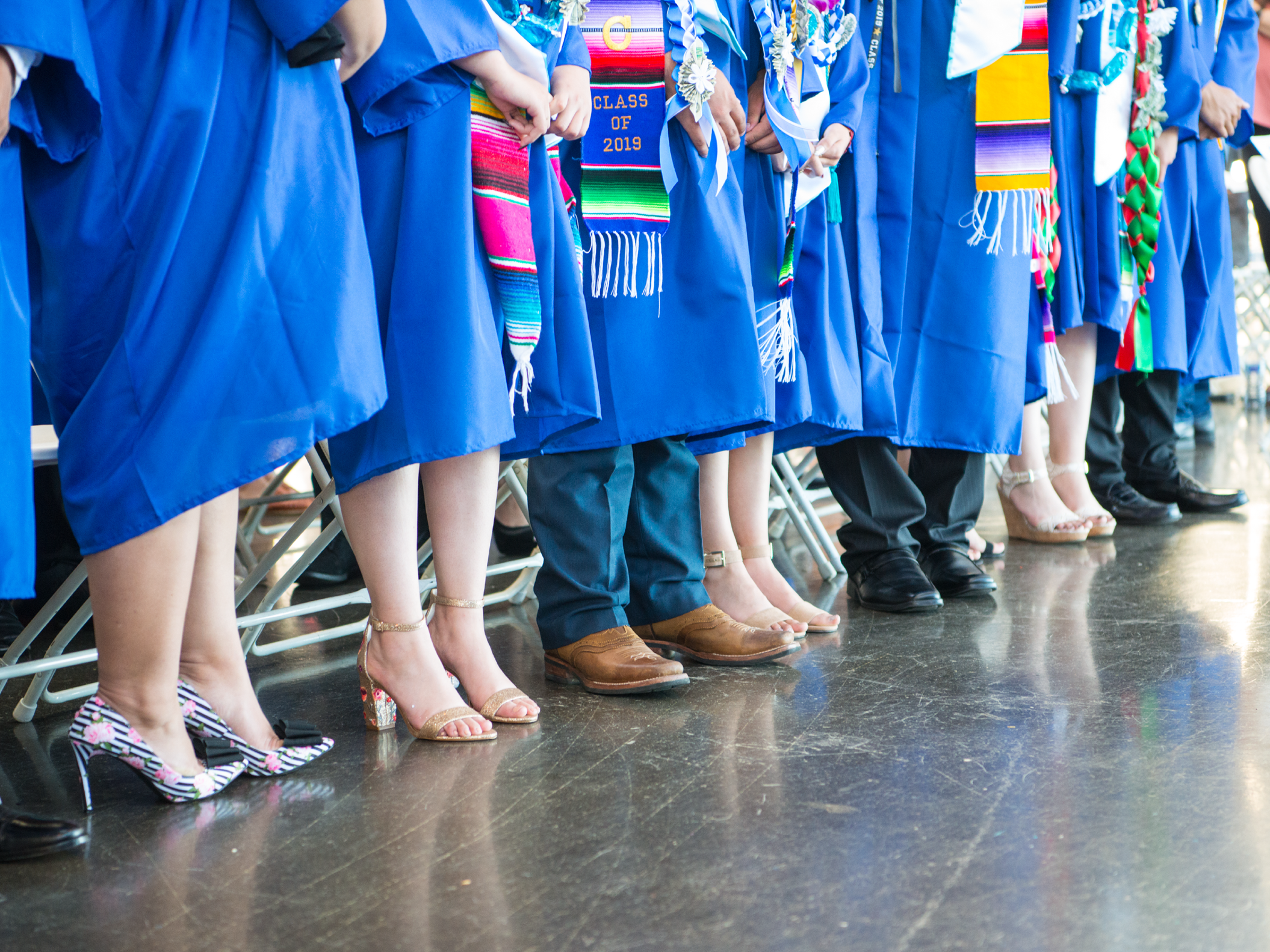 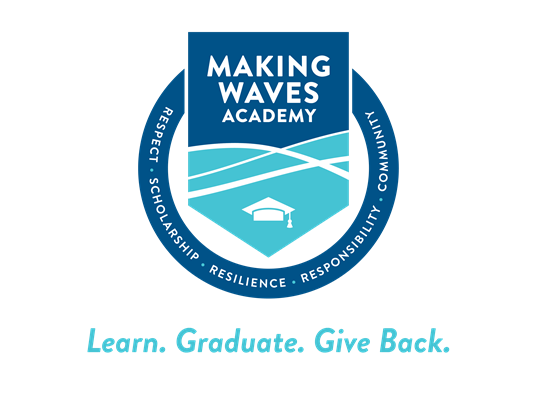 Local Indicator Data
Carmen Velarde 
June 13, 2022
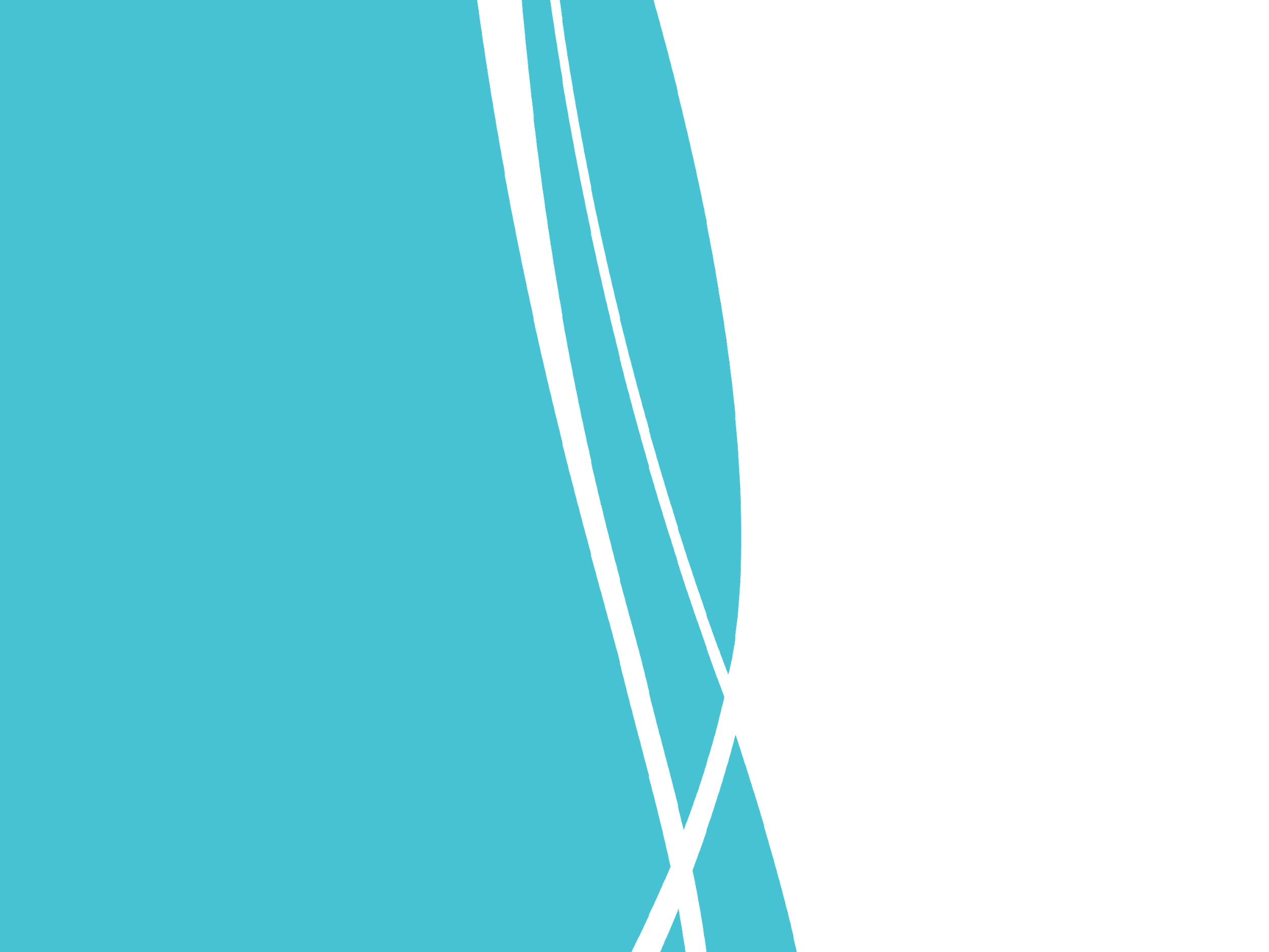 Local Indicator Overview 
LCFF Priority 1 Summary
LCFF Priority 2 Summary
LCFF Priority 3 Summary
LCFF Priority 6 Summary
LCFF Priority 7 Summary
Table of 
Contents
2
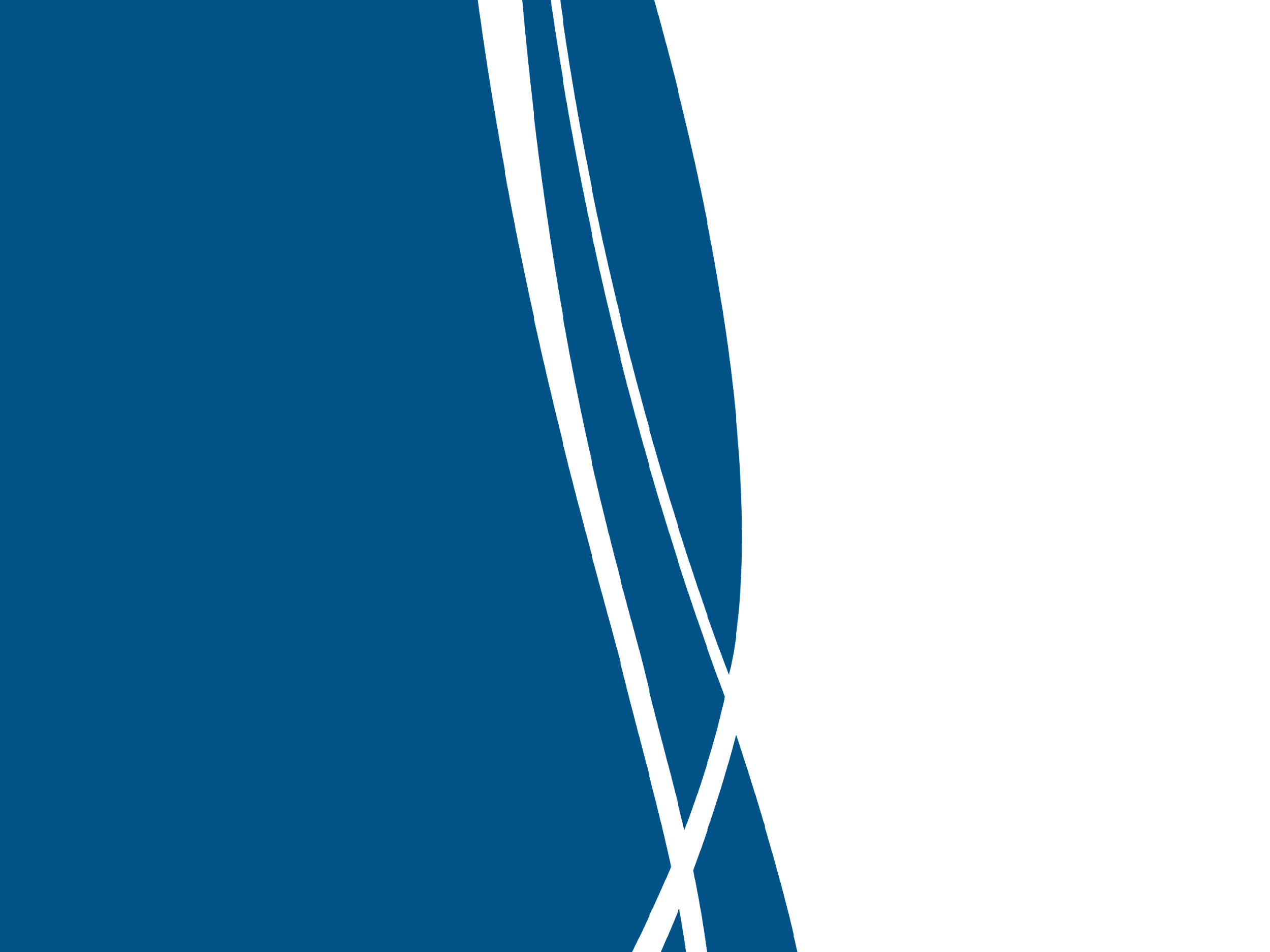 Local Indicator Overview
3
Overview
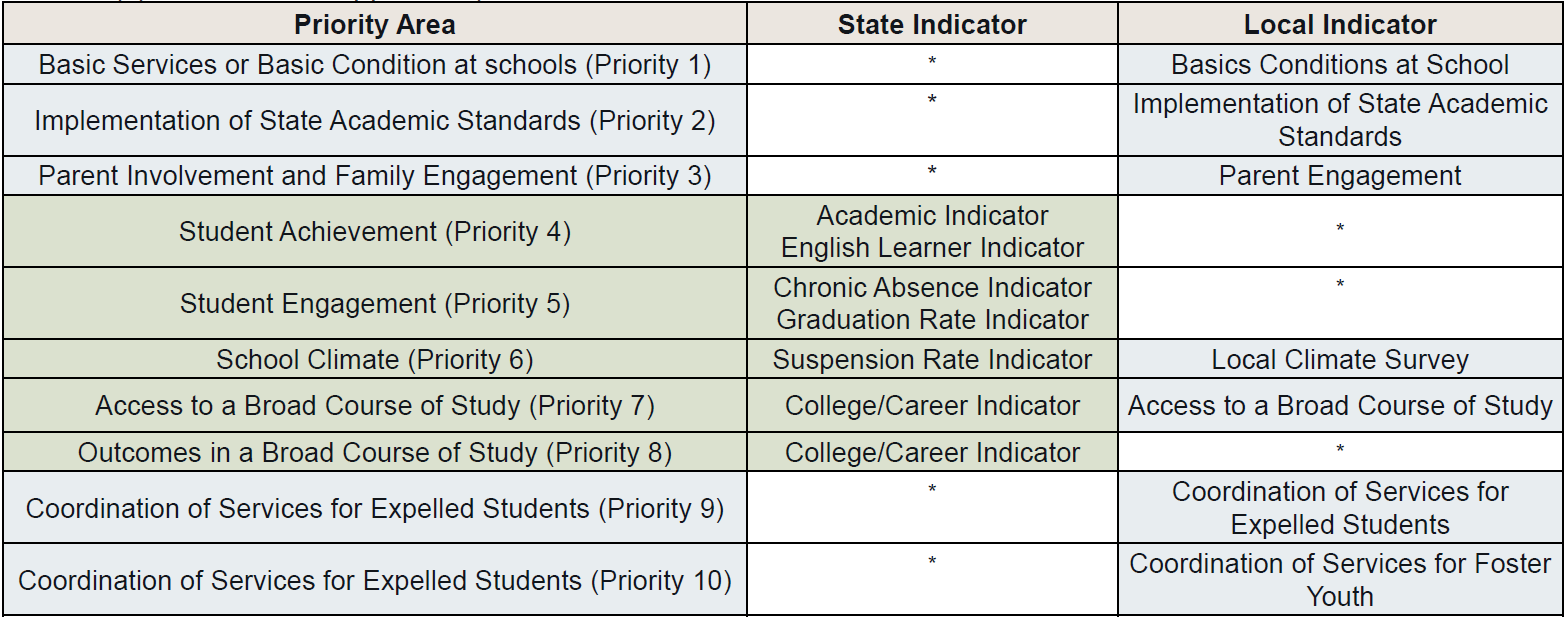 4
State versus Local Performance
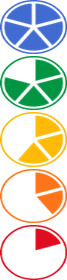 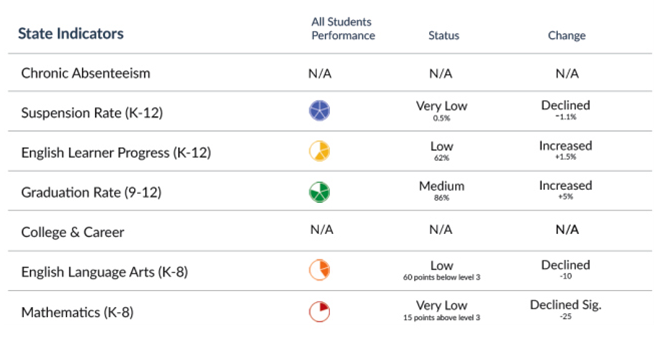 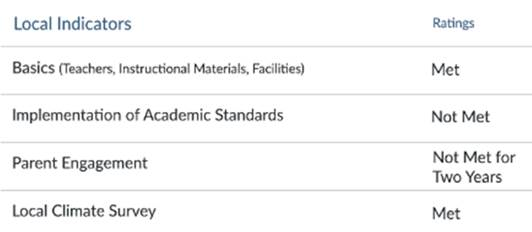 5
1. CDE’s “California School Dashboard and System of Support” webpage: https://www.cde.ca.gov/ta/ac/cm/
CA School Dashboard Reporting
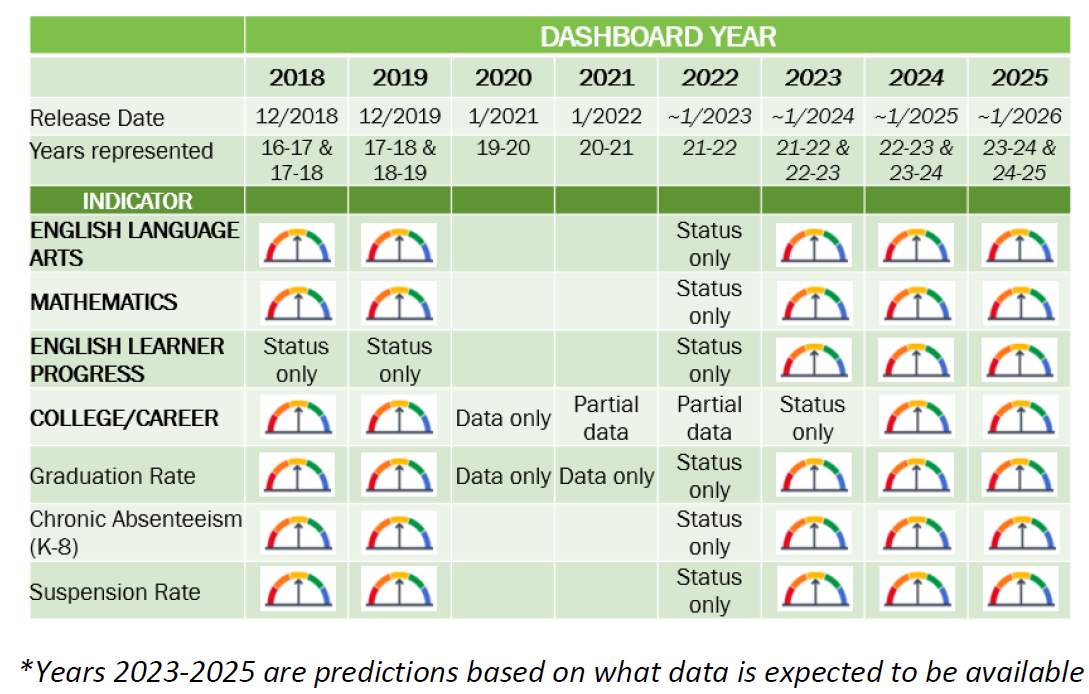 6
Annice Weinstein, EdTec Budget and Accountability Update, May 25, 2022
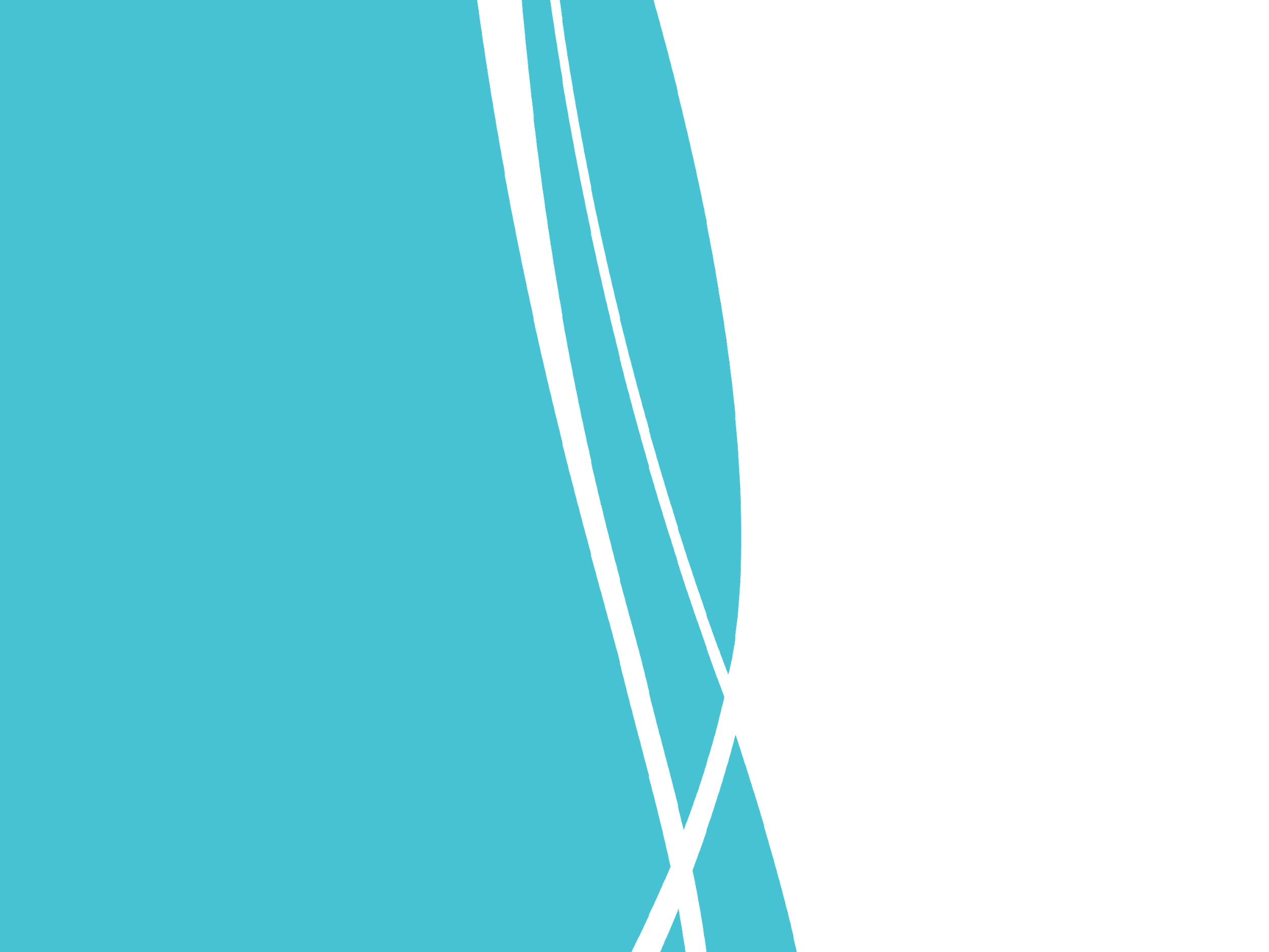 LCFF Priority 1 Summary
7
Appropriately Assigned Teachers
Data Source(s)
Big Takeaway(s)
California Commision on Teacher Credentialing (CTC) 
School Accountability Report Card (SARC)
Teacher assignments
Maintaining similar number of teachers who are “credentialed and appropriately assigned” (~74 or 75% each year)
How data informed analysis
The Human Resources Department (HR) monitors compliance to CTC and AB1505 requirements to support the internal credentialing process of mission-aligned new and aspiring teachers:
Actively participating in the hiring/screening of MWA faculty candidates to assess valid teacher credentials.
Supporting presently employed educators to make adequate progress towards their credential by guiding them through applications/requirements for permits and/or waivers that allow them to teach in the State of California.
For those who do not yet hold a "clear" credential status, HR monitors the issuance of the credential, permit, or waiver types until the educator reaches clear credential status, and supports teachers with obtaining a mentor as part of the Teacher Induction Process. In the event that an educator is unable to meet certain milestones towards earning a clear credential on their own, HR creates a teacher plan that outlines milestones, deadlines, and expectations that must be met to continue employment at MWA.
8
Access to Curriculum-Aligned
Instructional Materials
Big Takeaway(s)
Data Source(s)
Textbook distribution lists
All students have access to their own textbook (where appropriate)
Possible next steps: school leaders conduct analysis of what curricular materials are actually being used in classes
Planning upcoming curricular pilots (e.g., upper-school math)
How data informed analysis
Operations team conducts annual inventory of textbooks and curricular materials each summer, and cross-references this with enrollment numbers, to make sure there are sufficient numbers of books so that all students have access.
9
Safe, Clean and Functional School Facilities
Big Takeaway(s)
Data Source(s)
The Facility Inspection Tool (FIT)
Regular walkthroughs
We continue to score highly on the FIT tool.
Next FIT inspection with the county will be in July.
How data informed analysis
The FIT tool, along with maintenance ticket requests, alerts the Operations team to areas in need of repair.
10
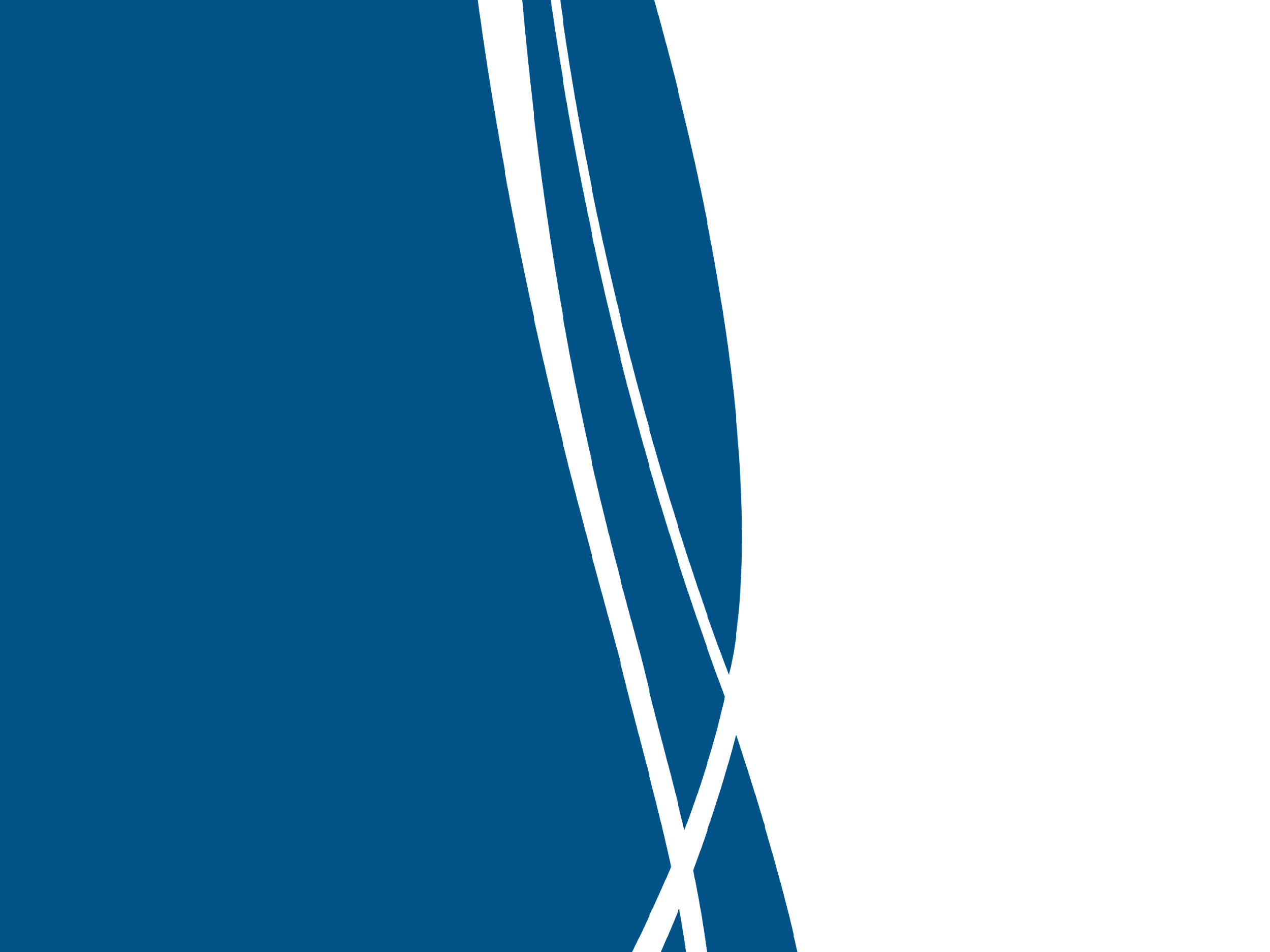 LCFF Priority 2 Summary
11
Implementation of Academic Standards
Big Takeaway(s)
Data Source(s)
PD Calendar
Walkthroughs/Observations
Unit planning
We maintaining standards-based curricular materials, lesson plan format, and teaching expectations
There is a need for more regular cadence of observation/feedback cycles and student-data analysis/instruction cycles, which were not consistently/fully implemented this year
Alignment between assessment calendar and PD calendar for next year should help with this; requires follow-through
How data informed analysis
These data sources and the reflection tool allowed us to identify good practices that have been consistent at MWA this year and others that need reinforcement next year.
12
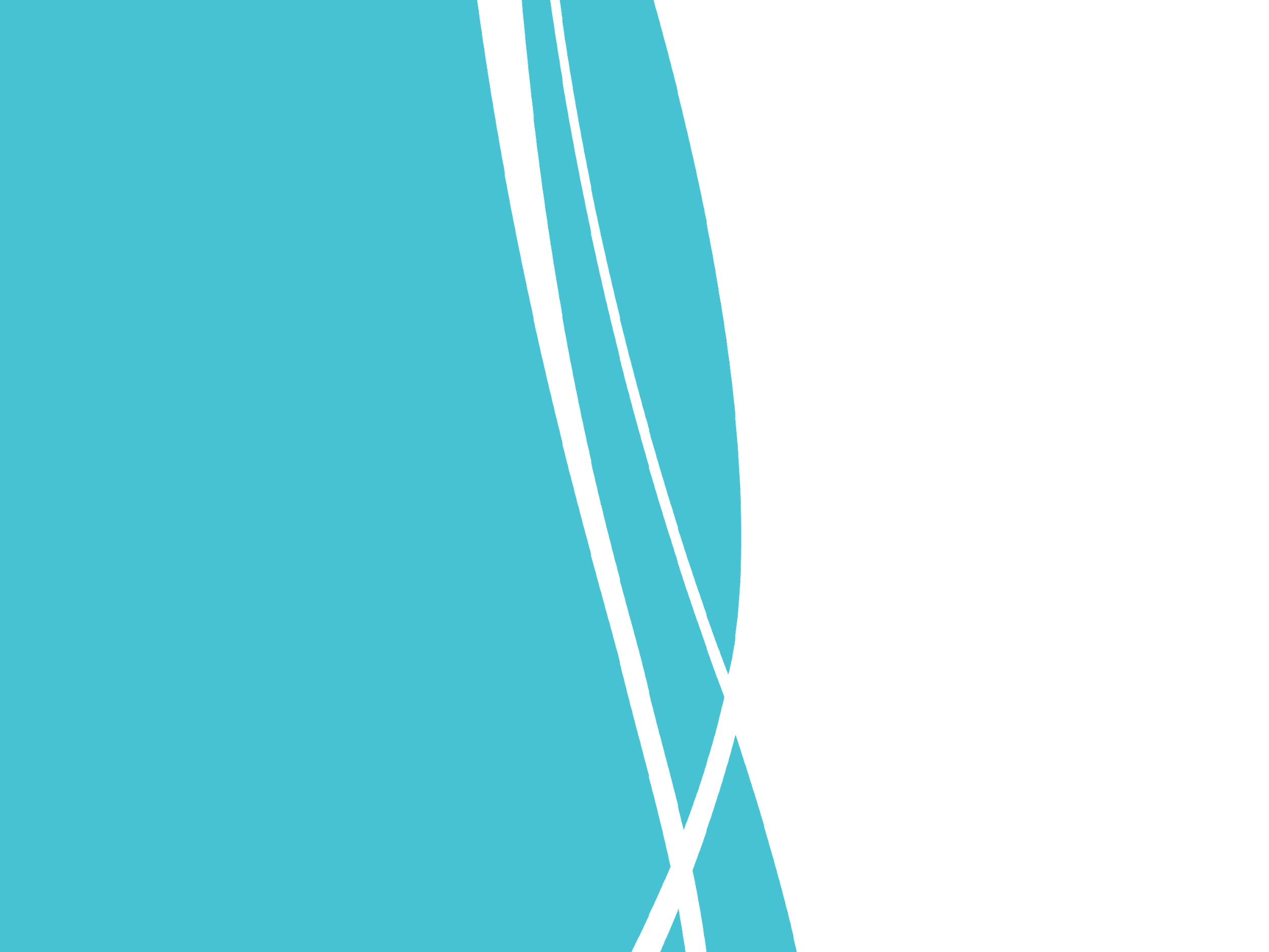 LCFF Priority 3 Summary
13
Parent Engagement
Data Source(s)
Big Takeaway(s)
Meeting attendance/participation information
Parent School Climate Survey (end of year)
Calendar of Events
Educational Partner feedback events
Maintained consistent calendar of Saturday events, coffee-talks/chat & chew, advisory committees (SSC, ELAC, BAASAI), LCAP events
Families desire opportunities for interaction with other parents, forums for sharing their voices, and on-campus events
The organizational restructure for next year may be bring new opportunities for family/school engagement
How data informed analysis
This data allowed us to see strengths– consistency of a variety of virtual parent events– and areas for growth– ongoing desire by parents for more opportunities to interact with other parents, on-campus events when possible, and opportunities to share their voices.
14
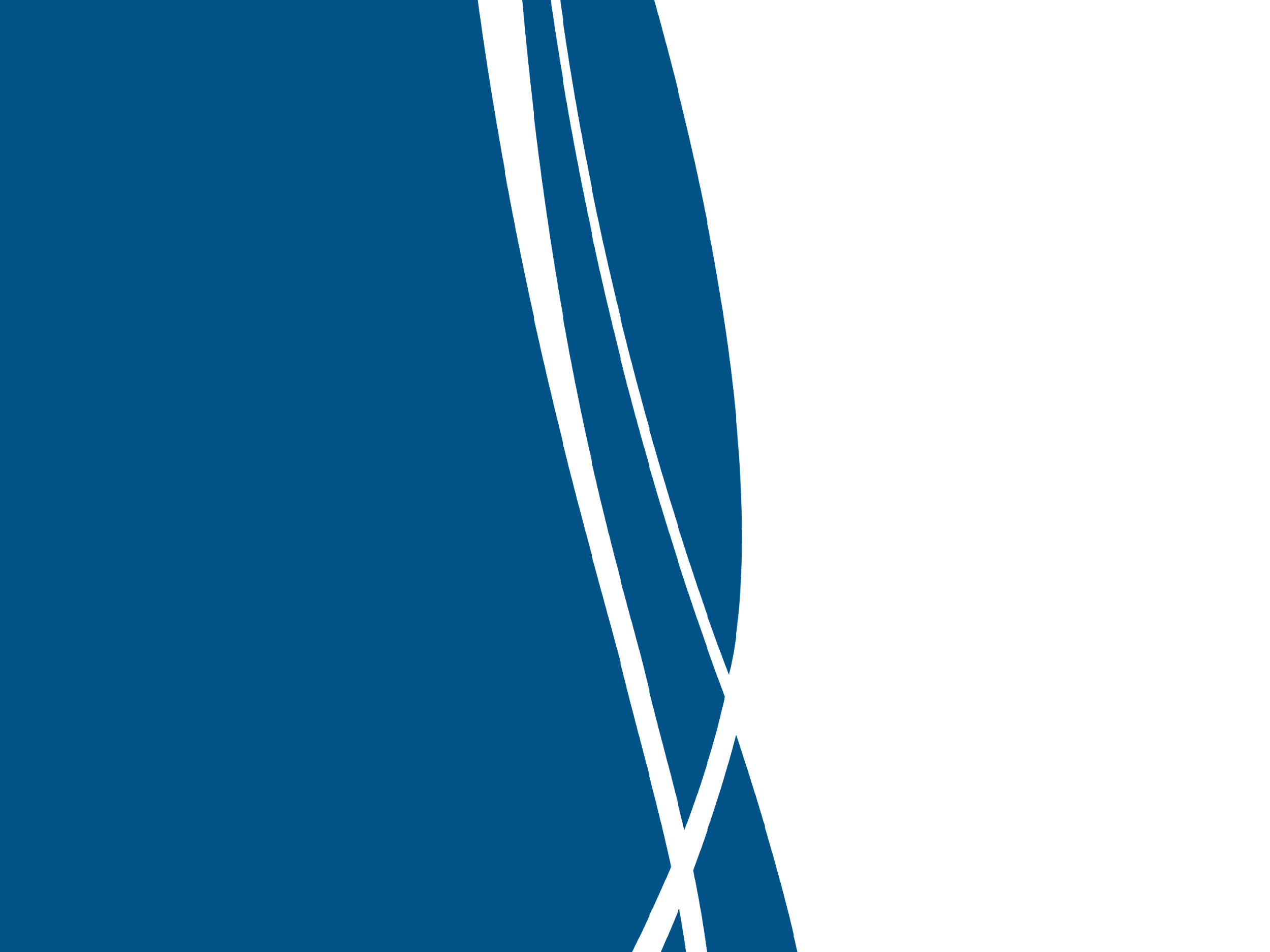 LCFF Priority 6 Summary
15
School Climate
Data Source(s)
Big Takeaway(s)
California Healthy Kids Survey (CHKS)
Overall results were in alignment with our pre-covid trends; however, we experienced a decrease in students' perception of school safety (in the middle school) and having caring adult relationships at the school (in both middle and upper school). These outcomes mirror the feedback the school has received from other student culture and climate surveys as well as anecdotal feedback collected over the course of the school year. Students like many adults experienced anxiety and uncertainty related to returning to campus due to the ongoing pandemic.
How data informed analysis
We utilized the “school report cards” from the CHKS survey to pull out trends related to school connectedness, academic motivation, and school safety.  Where possible, we compared results from this year’s survey to prior survey (2019) and to state averages when available.
16
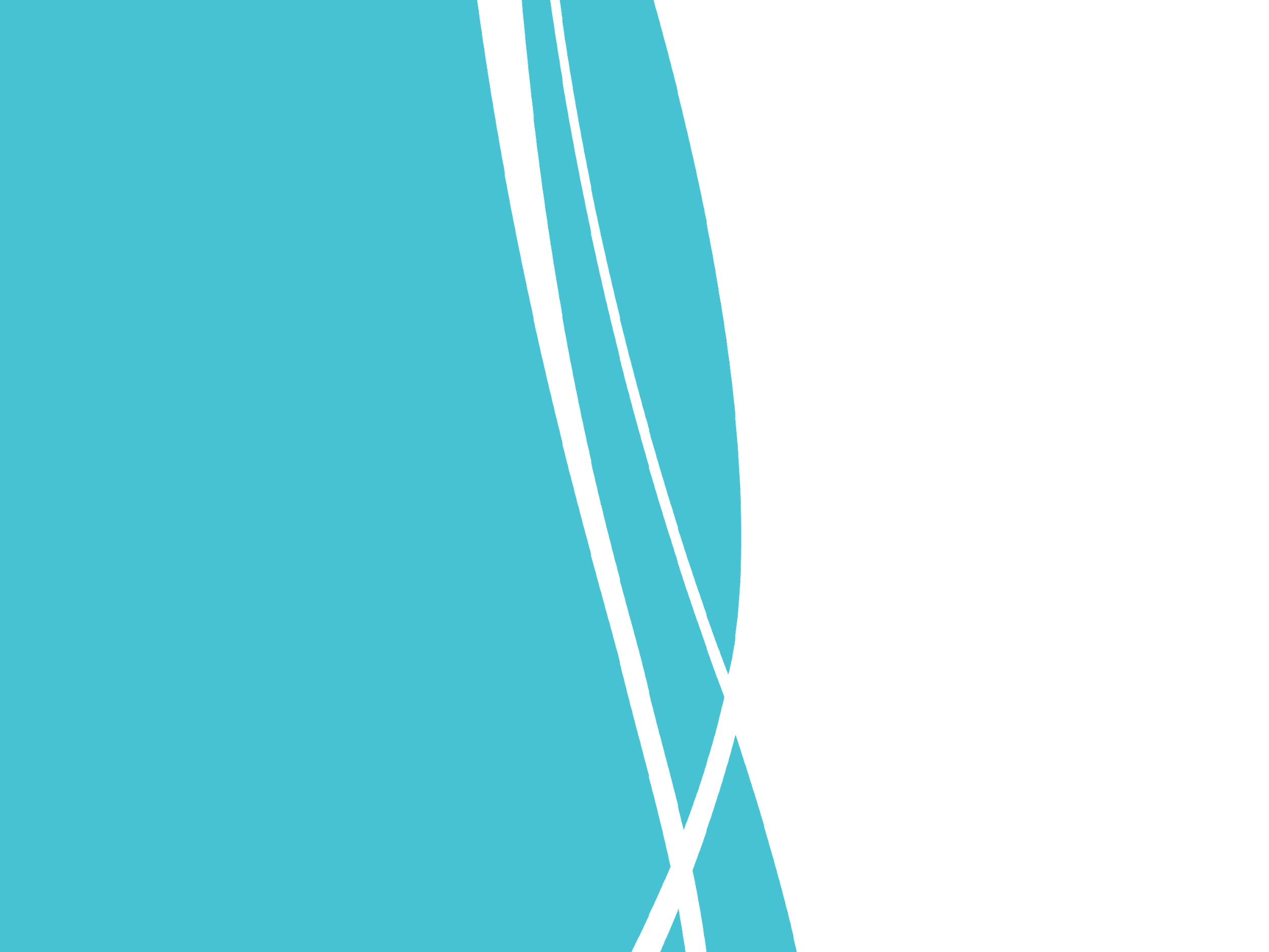 LCFF Priority 7 Summary
17
Access to a Broad Course of Study
Big Takeaway(s)
Data Source(s)
Course Schedule
Enrollment data (from PowerSchool)
Students continue to have access to full range of A-G courses
New courses for next year in visual and performing arts; mathematics, and plans to implement dual enrollment program in the future
Desire from community for more electives, especially in the middle school. Staffing challenges remain a potential barrier to expanding course offerings in new directions.
How data informed analysis
Course schedule and enrollment data allow us to confirm that students are taking a broad range of courses, aligned with our graduation requirements.  Feedback from educational partners highlights potential new courses desired by the community.
18
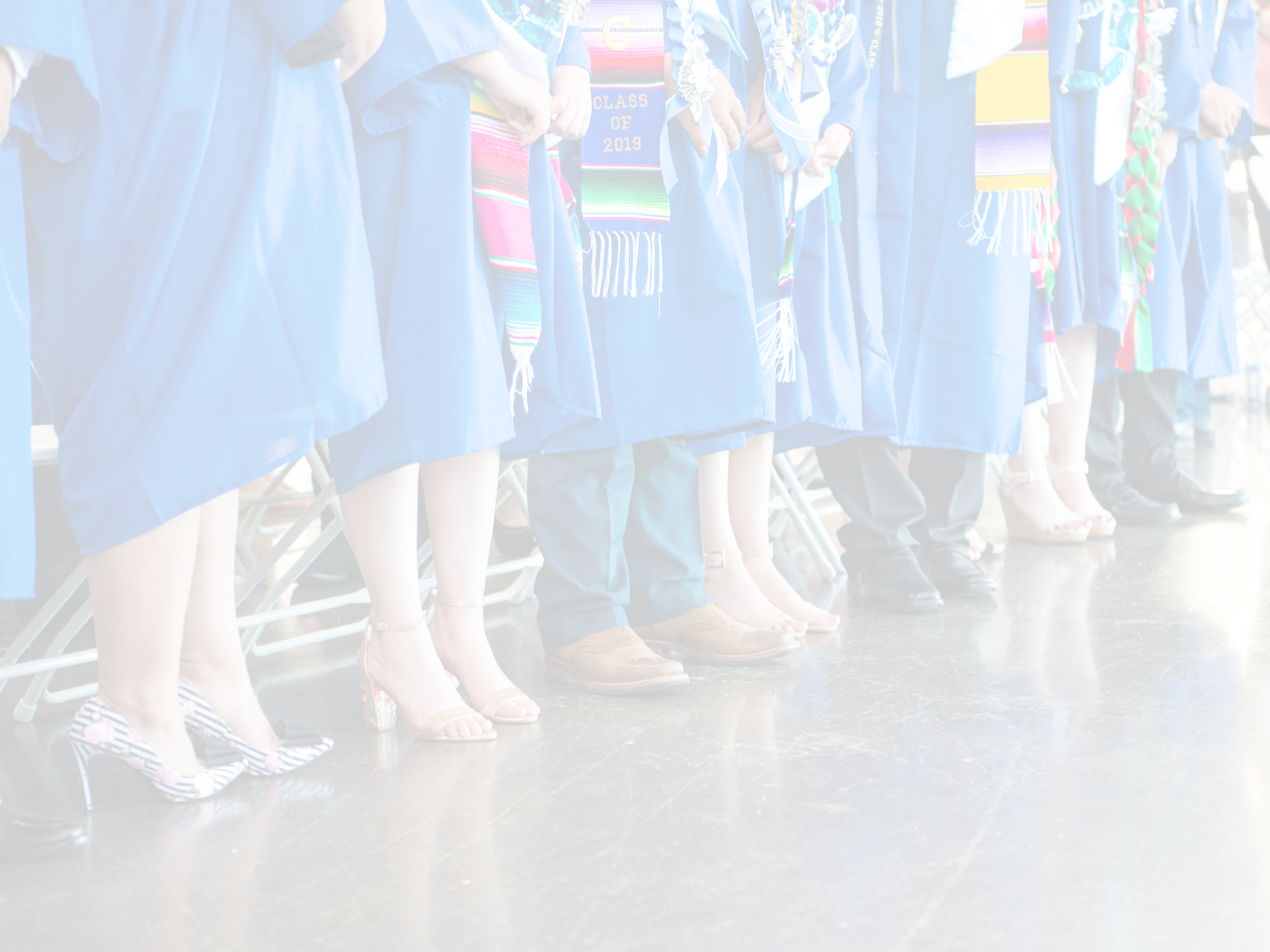 Contact Information
Carmen Velarde
cvelarde@mwacademy.org
510-368-4292
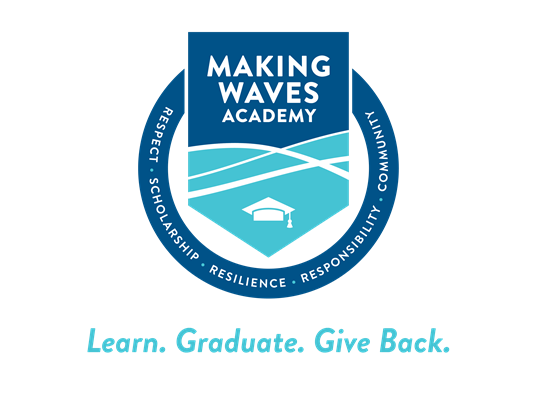 19